САРАТОВСКИЙ НАЦИОНАЛЬНЫЙ ИССЛЕДОВАТЕЛЬСКИЙ ГОСУДАРСТВЕННЫЙ УНИВЕРСИТЕТ
ИМЕНИ Н.Г. ЧЕРНЫШЕВСКОГО
Кафедра общей и социальной психологии
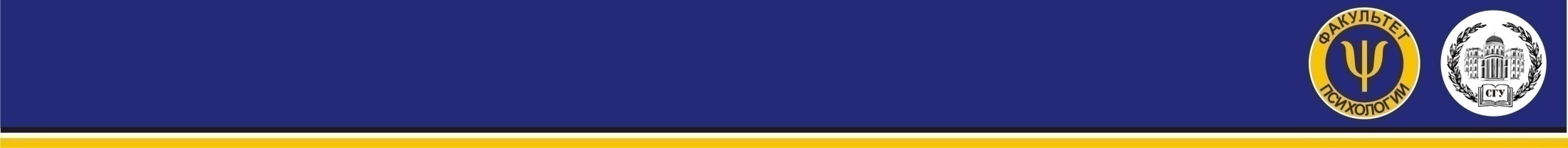 ПРЕДМЕТ ПСИХОЛОГИИ УПРАВЛЕНИЯ
Лекция 1
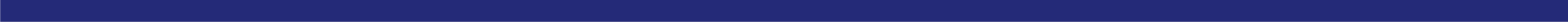 САРАТОВСКИЙ ГОСУДАРСТВЕННЫЙ УНИВЕРСИТЕТ ИМЕНИ Н.Г. ЧЕРНЫШЕВСКОГО Факультет психологии
Тематический план лекции:
Этимология слова «менеджмент»; соотношение понятий «менеджмент» и «управление».
Предмет психологии управления (менеджмента) и ее задачи.
Основные этапы формирования менеджмента как самостоятельной области знания. 
Научный этап развития менеджмента как самостоятельной области знания. (Ф. Тейлор, М. Фоллет, А. Файоль, Э. Мэйо).
Современные (системные)  теории менеджмента: Т. Питерс и Р. Уотерман, Р. Паскаль, Э. Атос, «7-S» теория.
Контрольные вопросы по теме.
Библиографический список.
МЕНЕДЖМЕНТ
– В ПЕРЕВОДЕ С АНГЛИЙСКОГО «УРАВЛЕНИЕ».
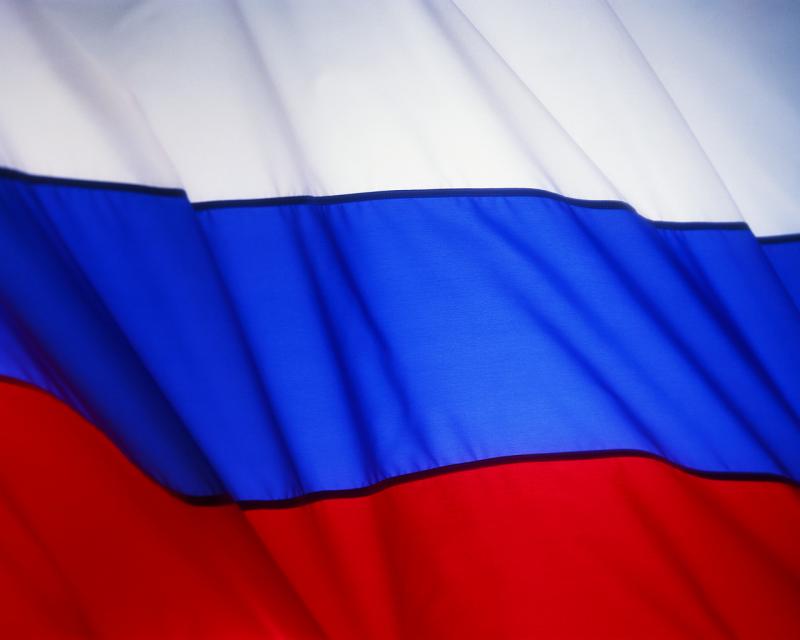 Менеджмент (в русском)– функция, вид деятельности по руководству людьми в самыхразнообразных организациях.
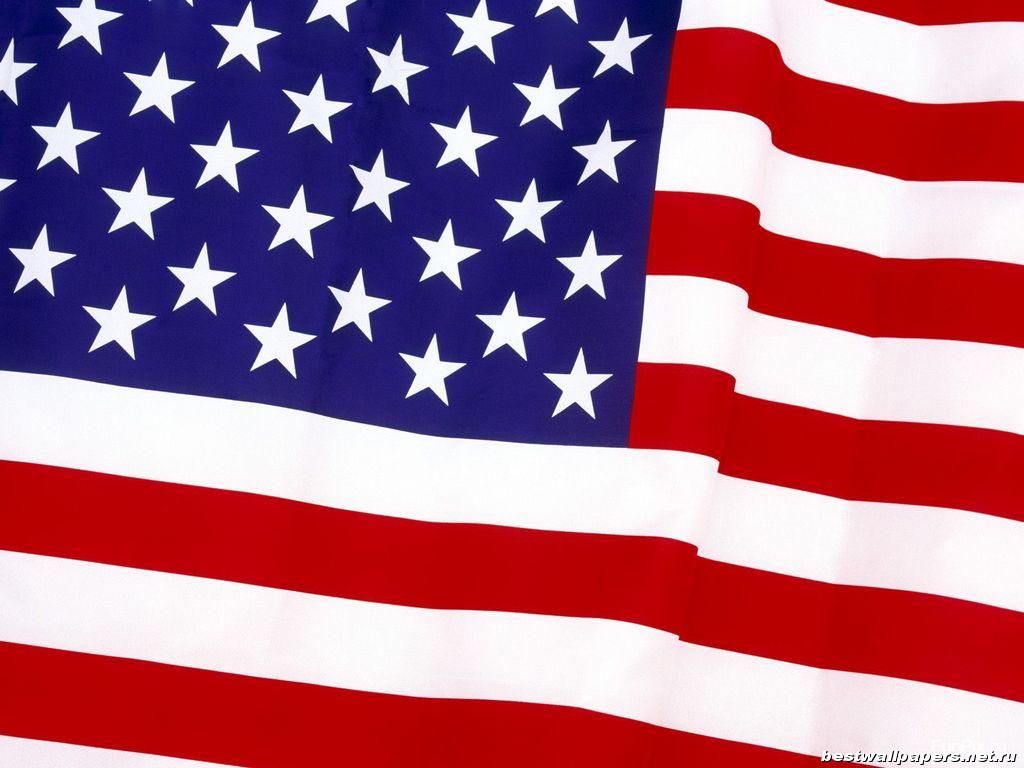 Термин «менеджмент» в английском языке используется преимущественно для обозначения
управления в хозяйственной сфере
(в отличие от управления в государственной сфере или управления техникой).
Менеджмент – область человеческого знания, наука об управлении.
Менеджмент – управление в хозяйственной сфере.
Менеджмент – в нашем языке слово «менеджмент» служит для обозначения категории работников, осуществляющих функцию управления организацией.
Менеджер - субъект управления, профессиональный управляющий.
Менеджер — это член организации, осуществляющий управленческую деятельность и решающий управленческие задачи. 

Менеджеры являются ключевыми людьми в организации.
Менеджеры играют различные роли в организации, задачи решаемые различными менеджерами различны, индивидуален и стиль выполнения менеджерских функций.
Это обусловлено существующей в организации иерархией, структурой, культурой: нормами и традициями, различными задачами, которые решают организации, тем, что существуют различные виды управленческой деятельности, и личностными особенностями людей, осуществляющих управление.
Роль менеджера в организации:
менеджеры обеспечивают выполнение организацией ее 
	основного предназначения;
 менеджеры проектируют и устанавливают взаимодействие
	между отдельными операциями и действиями, выполняемыми в организации;
Роль менеджера в организации:
менеджеры разрабатывают стратегии поведения организации в изменяющемся окружении;
менеджеры обеспечивают служение организации интересам тех лиц и учреждений, которые контролируют организацию;
Роль менеджера в организации:
менеджеры являются основным информационным звеном связи организации с окружением;
менеджеры несут формальную ответственность за результаты деятельности организации;
менеджеры официально представляют организацию в церемониальных мероприятиях.
Принятие управленческих решений
Менеджер определяет направление движения организации, решает вопросы распределения ресурсов, осуществляет текущие корректировки и т.п.
	Право принятия управленческих решений имеет только менеджер. 
	Будучи наделенным правом принятия решения, менеджер несет ответственность за последствия принятого решения. 
	Поэтому менеджер должен не только уметь выбрать наилучший вариант решения. Менеджер должен решиться на то, чтобы рискнуть повести руководимый им коллектив в определенном направлении.
Информационный аспект менеджмента
Менеджер собирает информацию о внутренней и внешней среде, распространяет информацию в виде фактов и нормативных установок, разъясняет политику и основные цели организации. 
		
		От того, насколько менеджер владеет информацией, насколько он может ясно и четко доводить информацию до членов организации, очень сильно зависит результат его работы.
Управление человеческими ресурсами
Менеджер формирует отношения внутри и вне организации, мотивирует членов организации на достижение целей, координирует  усилия. 

Поддержка членами коллектива своего руководителя в современных условиях является базой, без которой ни один менеджер, каким грамотным специалистом он ни был, не сможет успешно управлять своим коллективом.
Менеджеры 
являются 
ключевыми людьми 
в организации.
Как Вы думаете, что является объектом управления со стороны менеджмента ?
	Каковы элементы организации?
Объектом управления со стороны менеджмента являются:

производство;
маркетинг;
финансы;
учет и анализ хозяйственной деятельности;
человеческие ресурсы.
Что такое «управление»?
Управление – это воздействие на организационную систему с целью её перевода из существующего в желательное состояние.
Тематический план лекции:
Этимология слова «менеджмент»; соотношение понятий «менеджмент» и «управление».
Предмет психологии менеджмента и ее задачи.
Основные этапы формирования менеджмента как самостоятельной области знания. 
Научный этап развития менеджмента как самостоятельной области знания. (Ф. Тейлор, М. Фоллет, А. Файоль, Э. Мэйо).
Современные (системные)  теории менеджмента: Т. Питерс и Р. Уотерман, Р. Паскаль, Э. Атос, «7-S» теория.
Контрольные вопросы по теме.
Библиографический список.
Так что–же такое психология менеджмента?
Психология менеджмента наука о:
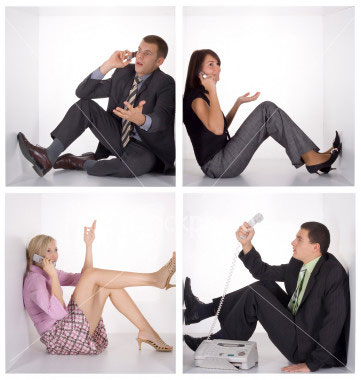 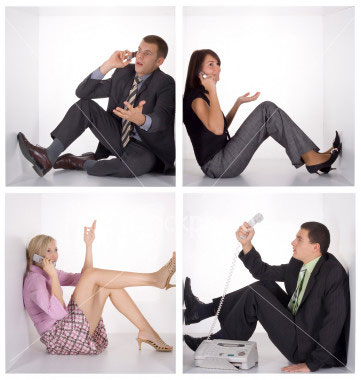 психологическом содержании и структуре управленческой деятельности,
Психология менеджмента наука о:
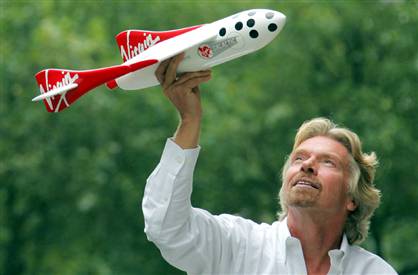 психологических особенностях личности руководителя, фото с сайта http://biztimes.ru/, www.google.ru/images /
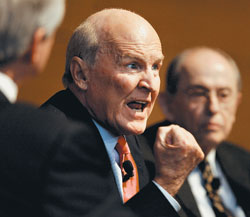 Психология менеджмента наука о:
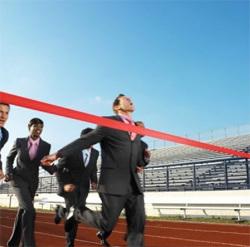 и психологических закономерностях совместной деятельности по достижению организационных целей. фото с сайта http://biztimes.ru/, www.google.ru/images /
Психология менеджмента
наука о:
психологическом содержании и 
    структуре управленческой    деятельности;  
2. психологических особенностях     личности руководителя;
3. психологических закономерностях     совместной деятельности по     достижению организационных     целей.
Психология менеджмента
это междисциплинарное научно-практическое направление. 

Объект психологии менеджмента – управленческая деятельность, взаимодействие руководителя и работников организаций.
Психология менеджмента
предмет психологии менеджмента:
 психологические закономерности деятельности по управлению организацией;
личностные особенности людей, осуществляющих деятельность по управлению организацией; в том числе ряд традиционно социально-психологических феноменов  (лидерство, руководство и др.)
Психология менеджмента
– это наука, возникшая на стыке психологии и менеджмента во 2-й половине 20 века.

	Основоположником научного менеджмента (1900 год) Является Фредерик Уинслоу Тейлор (F. W. Taylor, 1856-1915). 
фото с сайта http://biztimes.ru/, www.google.ru/images /
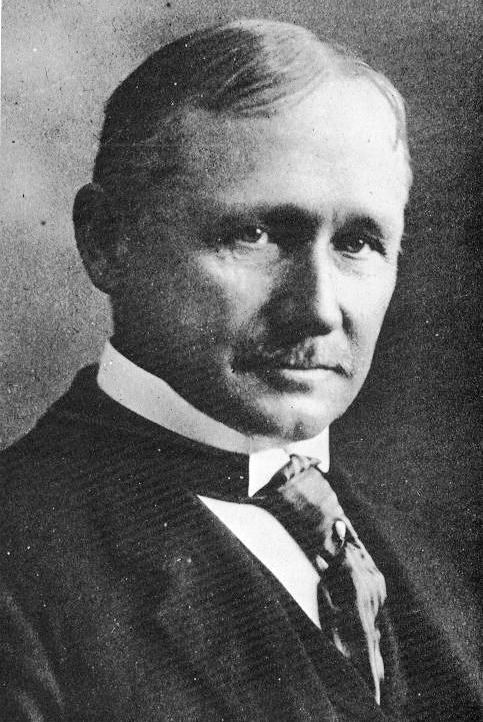 Фредерик Уинслоу Тейлор (F. W. Taylor, 1856-1915)
Американский инженер и менеджер.
		Основоположник  школы «научного управления» (scientific management), 
 	сформулировал принципы оценки и рационализации трудовых затрат, управления производством.
       Фото с сайта http://biztimes.ru/, www.google.ru/images /
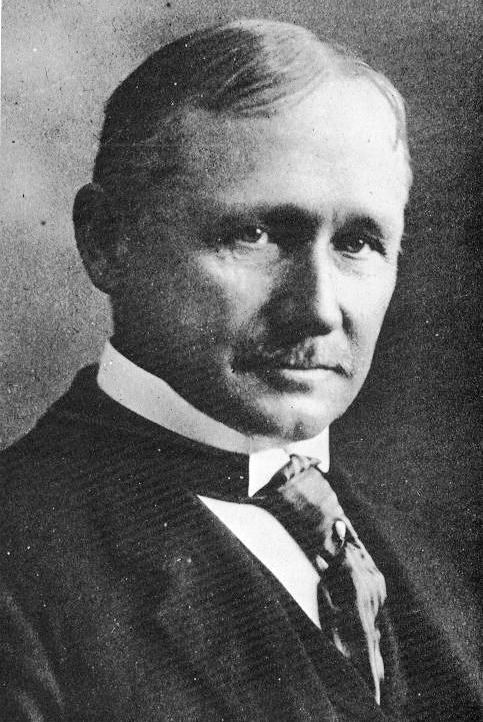 Ф. Тейлор ввел 3 принципа научной организации производства
1. Принцип функциональной дифференциации, заключается в группировке задач для формирования индивидуальных рабочих мест. Работникам выдавались письменные инструкции (задачи предписания), представлявшие собой подробное изложение конкретных производственных заданий и способов их выполнения.
Ф. Тейлор ввел 3 принципа научной организации производства
2.   Принцип специализации, обосновывающий идею о том, что работа каждого человека должна быть по возможности ограничена выполнением одной ведущей функции.
	3.   Принцип материальной заинтересованности.
Ф. Тейлор ввел 3 принципа научной организации производства
Принято считать, что работы Тейлора заложили основы концепции «экономического человека», в которой принципу материальной заинтересованности отводится решающая роль. 
		Тейлор полагал, что работник не должен получать больше того, что произвел, и рекомендовал сдельную оплату труда как средство мотивации.
Элтон Мейо (1880-1949). Доктрина человеческих отношений
Проводил эксперименты в 
Компании
«Вестерн Электрик» 
в период с 1927 по 1939 г. 
фото с сайта http://biztimes.ru/, www.google.ru/images /
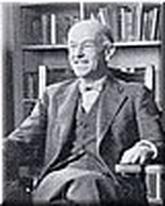 Элтон Мейо (1880-1949). Доктрина человеческих отношений
1. Человек — существо социальное, ему нужно работать в группе.
2 . Все члены группы придерживаются в своем поведении групповых норм.
3. Выработка рабочего определяется скорее групповыми нормами, чем его физическими возможностями.
Доктрина человеческих отношений
4.Руководители производства должны ориентироваться в большей степени на людей, чем на продукцию. 

		Представители школы «человеческих отношений» (К. Арджайрис, Д. Мак-Грегор, Ф. Ротлисбергер, Ф. Селзник, А. П. Слоун, Ф. Херцберг) акцентировали значение неформальных отношений в деятельности организаций.
Макс Вебер (1864-1920)
Немецкий социолог, профессор Фрайбургского, а затем Мюнхенского университета. 	 Анализировал приемы интенсификации ведения хозяйства.
Он интересовался причинами и условиями возникновения капитализма в Европе. 
      В книгах «История хозяйства» и «Протестантская этика и дух капитализма» М. Вебер анализировал духовные истоки предпринимательства и этики труда на капиталистических предприятиях.
		 Он считал, что в основу капиталистического построения предприятия была заложена идея рационализации трудовых действий.
М. Вебер ввел понятие «идеальный тип действий» и выделил четыре таких типа:
♦   традиционный;
♦   аффективный;
♦   ценностно-рациональный;
♦   целе-рациональный.
		Целерациональный тип действий М.  Вебер считал доминирующим на капиталистическом предприятии.
Процесс рационализации внедрялся постепенно и представлял собой систематическое вытеснение исторически устаревших иррациональных, аффективных, традиционных действий работников.
Развитие научного управления неразрывно связано с именем
Анри Файоль (1841—1925)
Анри Файоль(1841-1925)
Планирование  		
			Организация
 		
			Координация 
		
			Контроль

   	Связующие процессы
   Коммуникация  	 Принятие
					  решений
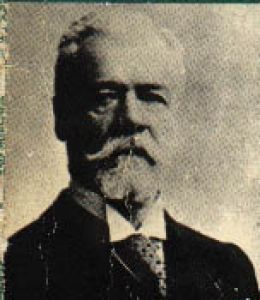 Управление в работах А. Файоля рассматривается как процесс, поскольку работа по достижению целей с помощью других – это не единовременное действие, а серия непрерывных взаимосвязанных действий. 
		Эти действия, каждое из которых само по себе является процессом, называются управленческими функциями. 
		Процесс управления является общей суммой всех функции 
						(А. Файоль).
Питер Друкер 
   (1909-2005)
профессор Нью-Йоркского университета, профессор 
Высшей школы Кларемонт в Калифорнии, 
консультант в сфере бизнеса.
Аржирис Крис, Argyris Chris
Основоположник науки о действии. 
	Его подход, используемый как к отдельным индивидам, так и организациям в целом дает возможность добиться изменения поведения отдельных людей и социальных систем.
Управление – это воздействие на организационную систему с целью её перевода из существующего в желательное состояние.
Перевод организационной системы из существующего в желательное состояние выполняется посредством осуществления управленческих функций:
Можно выделить 9 управленческих функций:
Постановку цели (определение будущего состояния организации.
Разработку стратегии (определение способов достижения цели.
Планирование работы (определение задач конкретным исполнителем.
Можно выделить 9 управленческих функций:
Проектирование работы (определение рабочих функций исполнителей.
Мотивирование к работе (целенаправленное воздействие на исполнителей).
Координацию работы (согласование усилий исполнителей).
Можно выделить 9 управленческих функций:
Учёт и оценку работы (измерение результатов и их анализ).
Контроль выполнения работы (сопоставление результатов с целями.
Обратную связь (корректировка).
Алгоритм управленческой деятельности
это алгоритм перевода ОС из существующего в желательное состояние. 	Алгоритм представляет собой последовательную реализацию 9-ти управленческих функций.
Место процесса управления в организации
					
				     ПРОЦЕСС
				   УПРАВЛЕНИЯ




				     ПРОЦЕСС 
				   СОЗДАНИЯ
				И  РЕАЛИЗАЦИИ 
				    ПРОДУКТА
Поставленные цели





2. Полученные
результаты
Ресурсы:
Трудовые
Материальные
Финансовые
Информационные
2. Положение в среде
3. Динамка развития
4.  Стратегия
Действие и функция управления
Управление
В самом общем виде управление предстает как определенный тип
взаимодействия, существующий между двумя субъектами, один из
которых в этом взаимодействии находится в позиции субъекта управления, а второй — в позиции объекта управления.
Взаимодействие субъекта и объекта управления  характеризуется следующим:
субъект управления направляет объекту управления импульсы
	воздействия, которые содержат в себе в явном или косвенном
	виде информацию относительно того, как должен функционировать в дальнейшем объект управления.
Взаимодействие субъекта и объекта управления:
Данные импульсы называются управленческими командами;
		Объект управления получает управленческие команды и функционирует в соответствии с содержанием данных команд.
Для того чтобы это выполнялось, необходимо:
1. наличие у субъекта управления потребности и возможности управлять объектом управления, вырабатывая для этого соответствующие управленческие команды, 
2. наличие у объекта управления готовности и возможности эти команды выполнять.
МЕТОДЫ УПРАВЛЕНИЯ
Методы правового регулирования.
Организационн-административные методы.
Экономические методы.
Психологические методы.
Эволюция подходов к управлению
1. Технократический подход;
2. Доктрина человеческих отношений;
3. Контрактация индивидуальной ответственности. 
	Стимулирование индивидуального профессионального развития за счет включения  механизмов личной заинтересованности  и персональной ответственности.
4. Командный менеджмент:
Социальное и культурное творчество самих работников, их непосредственное участие в самоорганизации и самоуправлении совместной деятельностью, взаимный контроль, взаимопомощь и взаимозаменяемость.
4. Командный менеджмент: (team management).
Ясность общих ценностей и целей, коллективная ответственность за результаты и высокую эффективность работы, разностороннее развитие и использование индивидуального и группового потенциалов.
Современные теории менеджмента
Консультанты ≪МакКинзи≫
Томас Питерс и Роберт Уотерман авторы книги ≪В поисках эффективного управления≫; 
Энтони Атос и Ричард Паскаль авторы книги ≪Искусство японского правления: пособие для американских управляющих≫.
Создали ≪7-S≫ теорию.
≪7-S≫ теория:
Эффективность организации обусловлена семью взаимосвязанными элементами. Изменение в одном из элементов системы требует адекватного изменения остальных шести элементов:
стратегия;
структура;
процедуры и процессы;
штат
стиль руководства
квалификация;
разделенные ценности.
Советы известных менеджеров
Джек Уэлч (Jack Welch)
(Родился в 1935 году 
В 1981-2001 возглавлял 
General Electric)
фото с сайта http://biztimes.ru/, www.google.ru/images /
Советы известных менеджеров
Если Ваши работники достигают успеха в выполнении заданий,  и при этом не лояльны к ценностям: 
увольняйте их (если ценности идут в разрез) - они вносят смуту и делают организацию неуправляемой или договоритесь, если ценности нейтральны.
Если Ваши работники достигают успеха и лояльны к ценностям: поощряйте их.
эффективность

Разрушители				Молодцы 
организации 
правильные ценности

Опасность				Еще один шанс
Если Ваши работники не достигают успеха в выполнении заданий,  и при этом не лояльны к ценностям: 
увольняйте их.
Если Ваши работники не всегда достигают успеха в выполнении заданий,  но при этом лояльны к ценностям: обучайте их или найдите им в организации ту работу, с которой они могут справиться.
фото с сайта http://biztimes.ru/, www.google.ru/images /
Контрольные вопросы по теме:
Менеджмент: какова этимология слова, основные этапы формирования менеджмента как самостоятельной области знания? Каково соотношение понятий «менеджмент» и «управление»?
Дайте определение термина «управление». 
Охарактеризуйте научный этап развития менеджмента как самостоятельной области знания. (Ф. Тейлор, М. Фоллет, А. Файоль, Э. Мэйо)
В чем вклад психологии в становление менеджмента как науки (А Маслоу, Э. Мэйо, К. Аржирис, Г. Саймон, Ч. Хэнди)?
Каков предмет психологии менеджмента и ее задачи?
Охарактеризуйте современные (системные)  теории менеджмента: Т. Питерс и Р. Уотерман, Р. Паскаль, Э. Атос, «7-S» теория.


Перейти на тематический план лекции
Библиографический список:
Акофф Р. Планирование будущего корпорации. - Пер. с англ. - М.: Прогресс, 1985. - 327 с.
Армстрoнг, М, Практика управления человеческими ресурсами A Handbook of Human Resource Management Practice. -  8-е издание, СПб.: ПИТЕР, 2008. - 832 с.
Базаров Т. Ю. Управление персоналом: Учебное пособие. М.: 2002. - 224 с.
Виханский, О. С. Менеджмент: учебник для вузов / О. С. Виханский. – 3-е   изд. – М.: Экономистъ, 2004. – 528 с.

Перейти на тематический план лекции
САРАТОВСКИЙ НАЦИОНАЛЬНЫЙ ИССЛЕДОВАТЕЛЬСКИЙ ГОСУДАРСТВЕННЫЙ УНИВЕРСИТЕТ
ИМЕНИ Н.Г. ЧЕРНЫШЕВСКОГО
Кафедра общей и социальной психологии
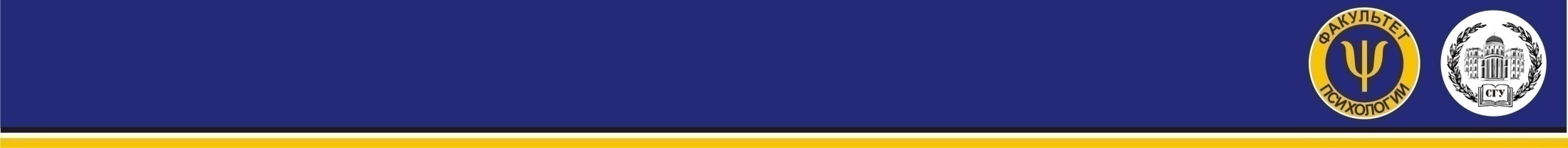 Спасибо 
за внимание!
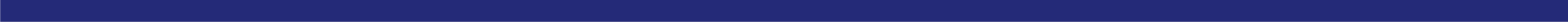 САРАТОВСКИЙ ГОСУДАРСТВЕННЫЙ УНИВЕРСИТЕТ ИМЕНИ Н.Г. ЧЕРНЫШЕВСКОГО Факультет психологии